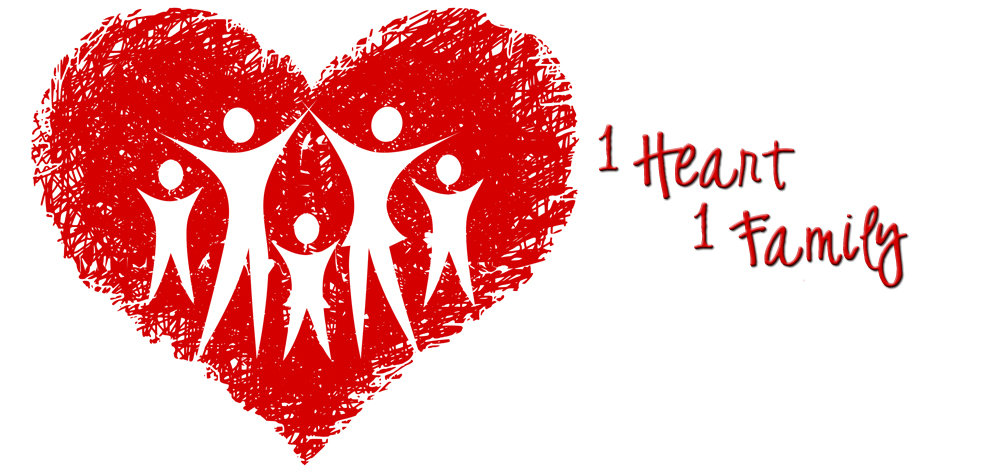 The                                 Heart                               of                          Your                     FAMILY
“…you shall love the Lord your God with all your heart, with all your soul, with all your mind, and with all your strength…”  

Mark 12:30
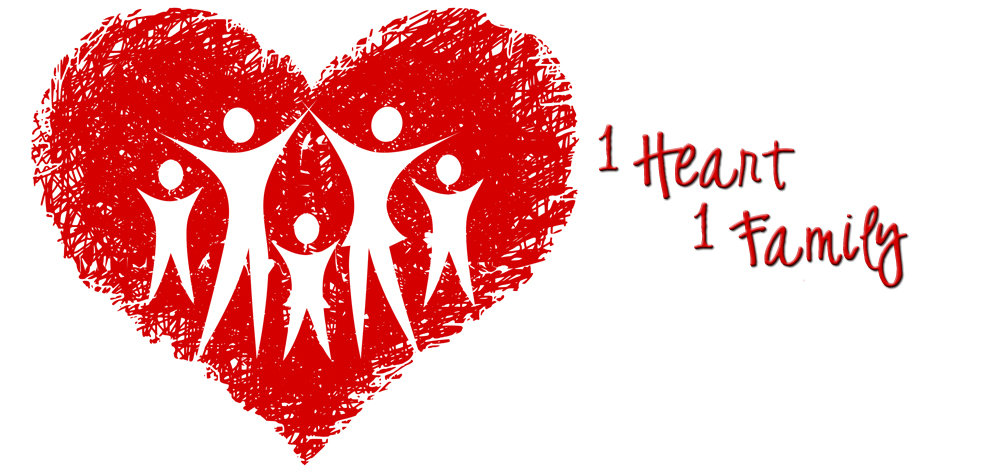 Heart –

Respond – Ro 10:10
Word – 2 Co 3:3
Dwells – Ep 3:17
Peace – Ph 4:7
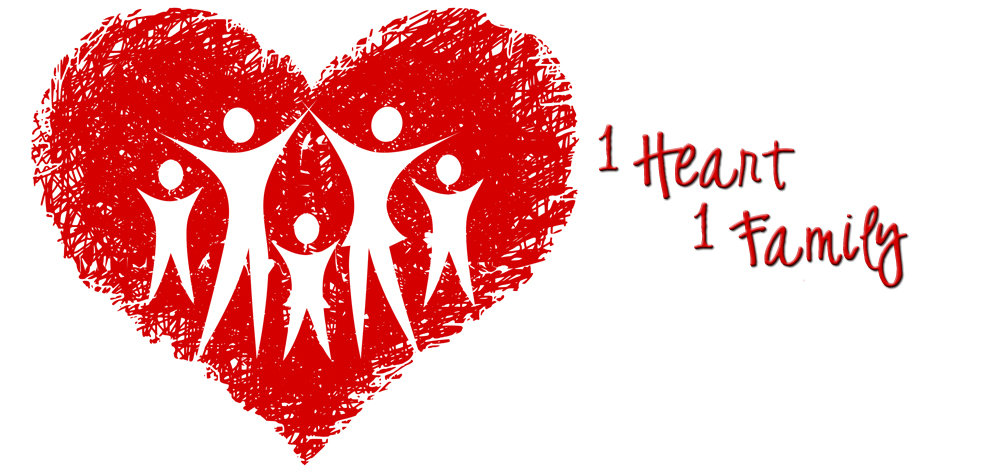 Dull Heart –

No healing – Mt 13:15
Dark – Ro 1:21, 24
Life probs – Mt 5:8
Physical – Ja 5:5
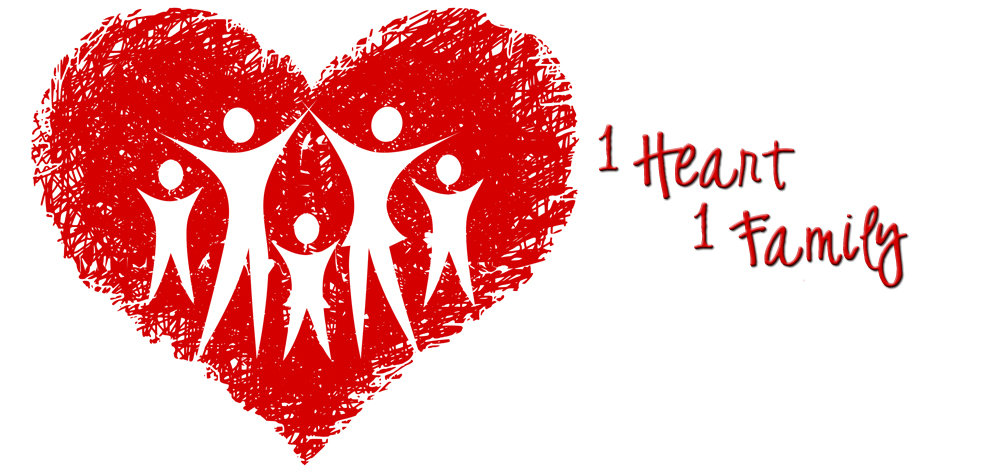 Protect -

Life – Pr 4:23
Christ centered – Ga 2:20
Self image – 1 Pe 2:9
Draw near
         – He 10:22
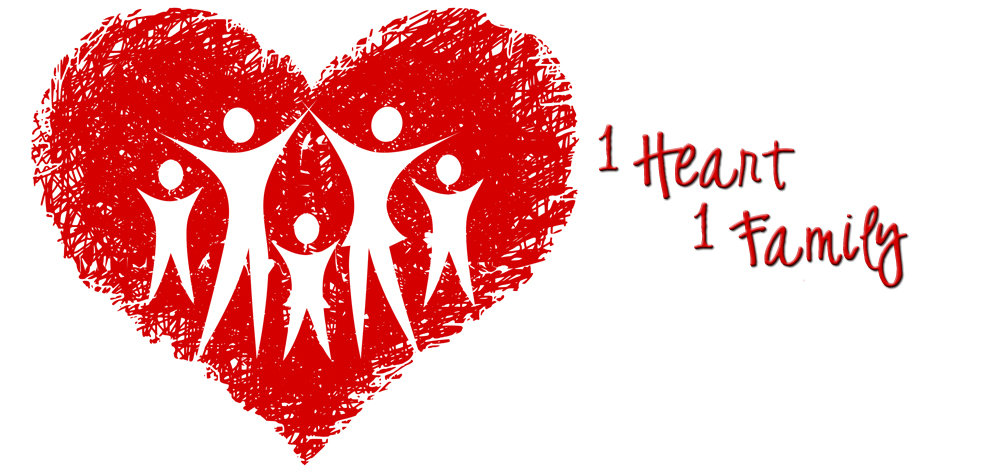 Purify -

“purify your hearts, you double-minded” – Ja 4:8
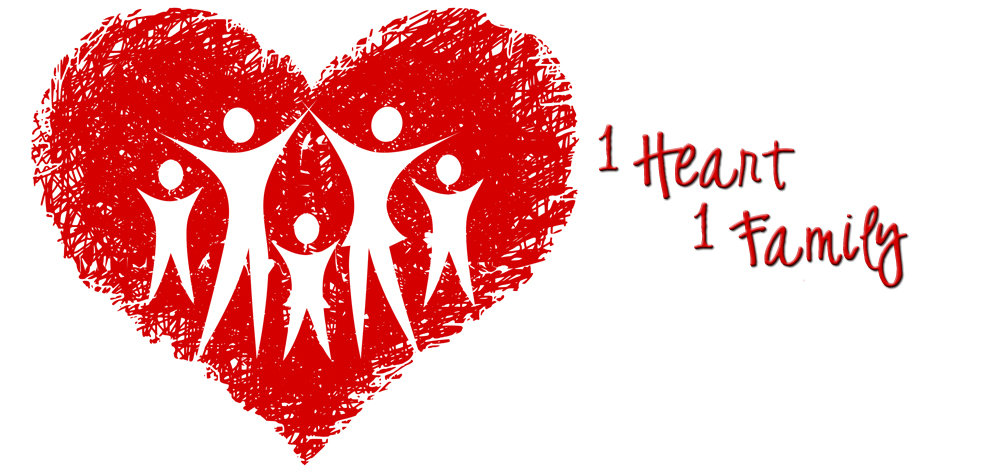 Purify -

“the Lord is at hand” – Ja 5:8
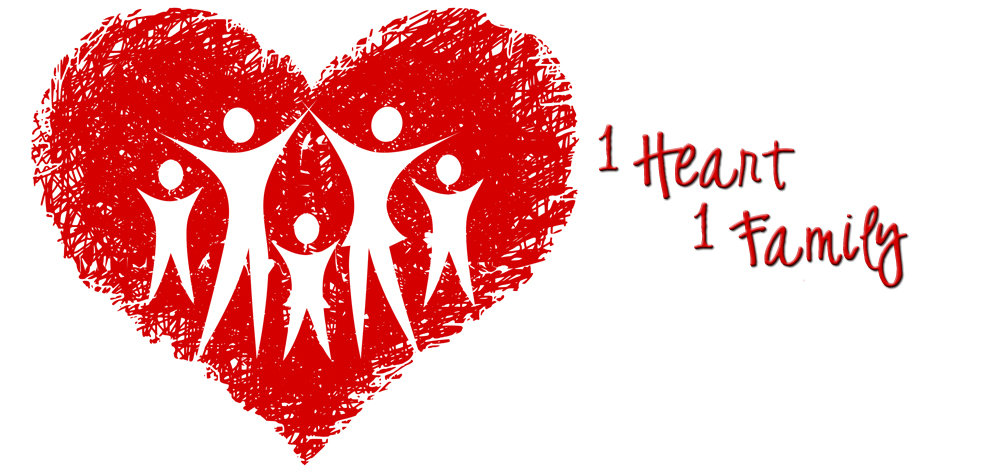 Purify -

“blameless in holiness”
     - 1 Th 3:13
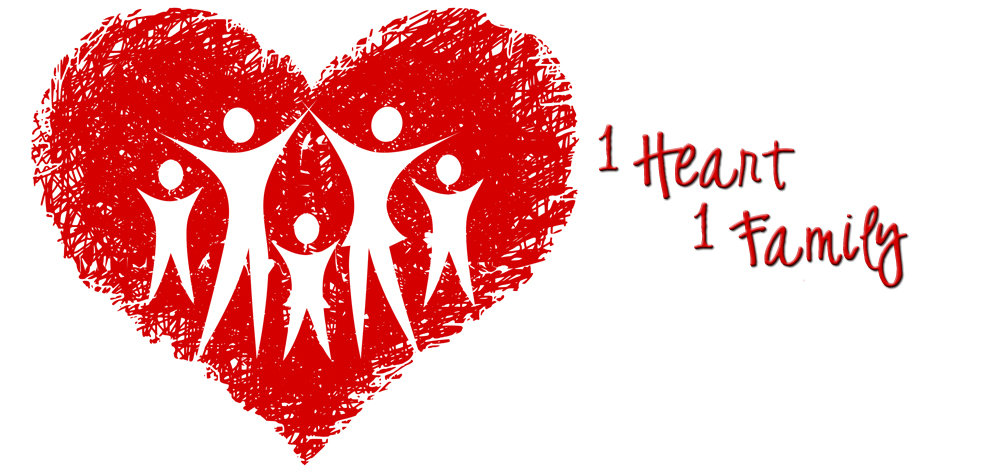 Purify -

“sanctify the Lord God in your hearts”  - 1 Pe 3:4
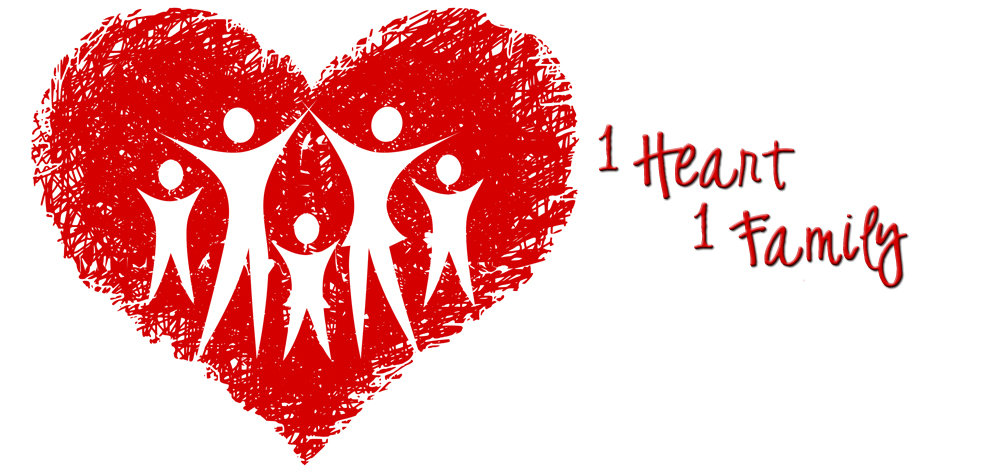 Purify -

“an appeal to God for a good conscience” – 1 Pe 3:21
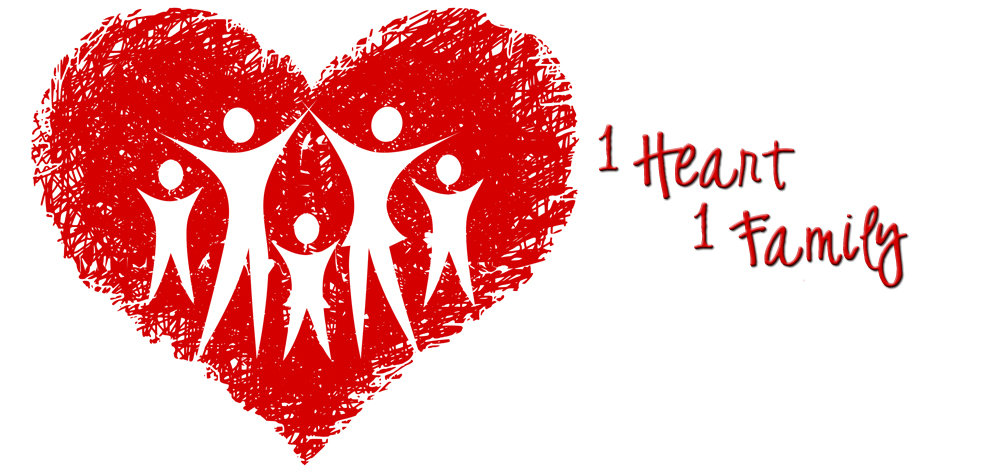 “Therefore we do not lose heart. Even though our outward man is perishing, yet the inward man is being renewed day by day”

2 Co 4:16
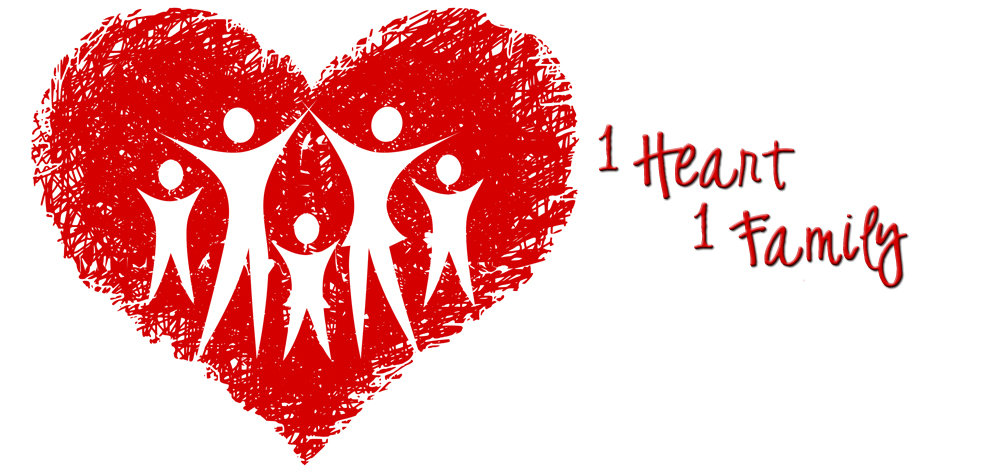